Year End Briefing2022/23
June / July 2023
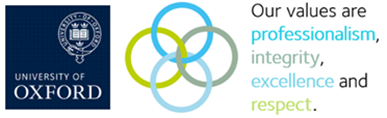 Year end Roadshow Agenda
Introduction to Interim Head of Financial Reporting 
Year end update (25 mins)
Questions for Financial Reporting (5 mins)
Tax update relating to year end (15 mins)
Self Assurance (45 mins)
Year end update Agenda
Year end Overview
New items for 2022/23 - second year of Deloitte as auditors
Year end timetable and tasks
Year end sign off and audit
Contacts
Year-End Overview
Year end is Monday 31 July 2023
Four phases for departments – NOTE earlier deadlines
Deloitte
Second year with Deloitte as auditors
Last year’s expectation was for additional work because of the new auditors’ learning curve and an anticipation that there would be greater challenge of the University, but that this would be tempered by astute use of data analytics.
Actual experience was markedly different: a far greater workload due to auditors’ changes in approach mid-audit, lack of continuity in staffing, poor planning and communication, and poor information & lack of clear management.
Enormous amount of sampling of income & expenditure
[Speaker Notes: On a positive note for this year we have completed the sampling of the first six months of 22/23 for expenditure and income, so only the final half of the year to do in October.]
This year’s audit approach
Second year with new auditors Deloitte
Intensive ‘lessons-learnt’ session
Result: 
thorough overhaul of the University’s plan, additional resources for central team
Auditors improve staffing, commit to single audit approach
Deloitte require 8 weeks for the final audit
New, more onerous, auditing requirements 
Risk (ISA 314) – audit cannot start without draft fin stats
Fraud (ISA 240) – probable greater audit engagement outside financial teams
So: a tighter year end timetable
Full draft Financial Statements to the auditors on 1st October
Final audit in October and November
Signature delayed until early-mid December
Deadlines for the Departments brought forward by a few days
Year-End Timetable – July 2023
[Speaker Notes: NOTE YE08 due on 27th June
Payroll files due on 25th July so might be posted on the Monday.

Note 20th July this is very last date you should have already been in discussions with estates finance before now.
Note by 21st should have reviewed and cleared all invoices on hold]
July 2023
We recommend you:
Review project Pre-Award and Suspense account transactions
Check general ledger for costs relating to projects and transfer
Check GL coding (including trusts, donations and external trade)
Check for incomplete transactions in the purchase to pay process
Complete transaction processing in Accounts Payable and Accounts Receivable (including internal trade)
Ensure goods receipting is up to date
Review courtesy accounts
Accounts Payable
Year end has traditionally seen a peak in demand for processing
Second year end with SAP Concur eExpenses
Approve claims as quickly as possible to avoid delays
The central Accounts Payable Team do not have access to the eExpenses system.
For queries, please contact the SAP Concur 24/7 Support Desk on 0800 389 8758 in the first instance
As in previous years, please spread invoice submissions to the central team over July month and not the last week – 100% electronic
Research Projects
RPF cut-off date  (for award setup and amendment on Oracle) 19th July. Note – this is for all teams in Research Accounts, Research, EC, & departmental projects

All costings and associated paperwork should be with Research Services by the end of 14 July to ensure they are with RS by 19th July.
Departmental Projects Team deadline for new and amendment requests 19th July.
Pre-award – ensure all costs on pre-award are appropriate.
Suspense – must be zero by 3 August
xx9970 cost centres – must net to zero at all times
Ensure costs are posted to the correct project in the correct financial year.
[Speaker Notes: Pre-awards - If a project has been set up, the associated pre-award task must be cleared off to the project. RA will liaise with departments and Research Services to determine whether each pre-award task is eligible for revenue recognition.
Suspense - please continually work on clearing down these balances throughout the month.
XX9970 – please keep an eye on them throughout July]
Payments
Main UK payment run dates to ensure supplier receives payment pre year end:

Finance Division Payments team deadline for invoices/expense claims/PRF is 5pm on 18 July for foreign & sterling payments for payment in Jul-23
The deadline for central input before 31 July is 5pm on 25 July.
Local input on the Accounts Payable module can continue until 28 July.
Estates recharges & construction charges
Adjustments required for capital costs in departmental accounts to Estates Capital Team by 30th June
Construction recharges will also be promptly charged
Routine recharges will be calculated up to 19 July & posted on 26th July
Final review of and recharge for material items at 31 July 2023
Utilities will post on 28th July with a further posting of material amounts on 11th August.
[Speaker Notes: After 30th June NO adjustments or funding transfers for spend incurred in depts. will be accepted onto a capital project, these costs will remain in the depts. G/L.
Materiality is £1k for utilities and other recharges.]
Estates Recharges
Departmental Equipment Listing (DEL)
Normal process at year end
100% response required on all DELs – even Nil returns
All assets over 5 years old will be removed from the DEL after the quarter four submission – expense and capital
Deloitte will be looking in detail to see if any new additions in year relate to other existing assets.
Deloitte will be looking for capital expenditure not capitalised.

If in doubt please contact the team by emailing before the 14th August  DEL@admin.ox.ac.uk
[Speaker Notes: 100% response is an audit requirement and is audited every year end.
All assets including expense over 5 years old will be retired and so will no longer show on future DELs after the qtr4 return is completed. Depts. may wish to keep a record of these from the qtr4 submission for their own stewardship purposes.
Deloitte – ensure any replacement assets have the old item being replaced retired in your qtr 4 return. They search through the 76xxxx and 73xxxx ranges for anything that looks like it should have been capitalised – over £50k and equipment, software etc – if in doubt contact the DEL inbox del@admin.ox.ac.uk]
Inventory
Stocktakes should be carried out as normal
Year-end stock valuation to Financial Reporting by 4 August 2023
Stock listing by item must be in an Excel format (not pdf)
Review the itemised stock listing to ensure accuracy (eg there should be no negative stock lines)
Notify the Financial Reporting Team of any stock adjustments by 11 August 2023
If the closing stock balance is below £10k we will be looking to remove the stock in 23/24
[Speaker Notes: Send scheduled stock take dates to Financial Reporting so auditors can attend if they wish to.
Any changes to depts with stock values under £10k will be done in consultation with the department.]
External Trade – issues to be aware of
Activity 25 income to be reviewed
Allocate direct and indirect costs 
Direct Costs are costs directly related to the external trade activity e.g.. goods to be sold on
Indirect Costs relate to many different activities. Examples are building costs, cleaning, security, staff costs, office supplies
Detailed guidance is available in year end guidance – or ask for help if unsure.
Please return any outstanding YE08’s
100%
Apportionment
[Speaker Notes: Things to be aware of in relation to external trade
Activity 25 income needs to be reviewed as part of the YE08 process. 
Trading Activity should ALWAYS have costs shown against it.
Direct = posted directly to activity 25
Indirect = apportionment]
Apportionment – a department’s choice
Only relevant costs which have been incurred by the department should be apportioned. 
A record must be kept showing how the apportionment was calculated.
[Speaker Notes: Various methods are acceptable for apportionment. Key points are: 
Method must be reasonable
Keep records to show how overheads have been calculated – attach these to record of the journal
Only include relevant costs. Not all the department’s costs will be relevant to the external trade.]
GRN process - Audit Example
Service contract value £20,000 covering two years from 1 August 2022 – 31 July 2024.
Supplier invoice was not received before year end. Full value of the contract was receipted by the department. As a result of that, full amount was accrued in 22/23 via GRN accrual. 
This is a receipting error, the department should have receipted £10,000 in 22/23.
£10,000 relates to financial year 22/23 covering 1st August 2022 – 31st July 2023. The following £10,000 relates to financial year 23/24.
Last year, Deloitte suggested the University adjust for approximately £2m error.
Further detailed analysis was needed which involved more time and more work from a number of departments.
Year-End Timetable – August 2023
[Speaker Notes: Ensure all charges to projects is complete by 15:00 on 3rd August before project close. You will have your access removed so there is no activity on the module.
Interim Trust posting 9th but if all goes smoothly may be posted on 8th.
Run your final reports and ensure all journals are posted by 17:00 on Wednesday 16th August as the GL will close for July at 17:00 sharp.]
Projects Module
Project journals in early August
Full accrual for any costs incurred before year end (Form YE05)
Prepay any costs incurred in 2022/23 which relate to 2023/24 (Form YE07)
Pre-award (NX) projects
	Income only recognised at year end
	Balance details to be sent to departments after project close
	Confirm balances are correct by 11 August
Clear suspense (NZ) projects by 1 August
Approach also applies to departmental projects
[Speaker Notes: Project journals in early August
The ending date for the Projects journal batch defaults to the Sunday following the date originally entered and Oracle automatically populates this as the Expenditure Item Date (EID) on individual transaction lines. Therefore, if you are entering journals between the month end date and the date on which the module closes for a given month and you wish to post the cost to the period that just ended, you will need to check that the EID is the last date of the month that is due to be closed or earlier.
If uploading a journal using a spreadsheet, make sure the EID on each line is on or earlier than 31st July to ensure the costs hit the July period.
**9997 cost centres should balance to nil
Full accrual for any costs incurred before year end (Form YE05) and adjust for prepayments (Form YE07)
Pre-award (NX) projects
Income only recognised at year end
Form YE11 is not being used any more – departments will be emailed their pre-award balances and asked to confirm them with Research Accounts.
Clear suspense (NZ) projects by 4 August
Applies also to departmental projects]
Projects Module Year End Forms
Process the same as prior years for projects
Two forms
YE05 Expenditure Accruals
YE07 Prepayments
GRN Accruals for research are posted at year end. Be careful not to double-count on the YE05
Forms available on the Year End website
Deadline 11th August 2023
Forms will be posted on 15th August.
Donations (General Ledger)
Restricted donation requirements
Confirmation from the donor
SoF code (C)
Greater than £10k
Interim income posting on 4 August
Final income posted before 17 August (Earlier than 21/22)
Accruing of donation income is not permitted - We have noted that this happened in 21/22 and has been occurring across many departments during 22/23. Please ensure any accrued income journals are reversed before year end. 
Refer to projects module deadlines if applicable
Trust Funds
Each trust has a legal duty to spend its income BUT only on the purposes of the trust
Spending trust money before spending departmental funds supports the University financial strategy
Accruing of trust fund income is not permitted
Review costs to determine whether they fit the purpose of the trust
Post cost to B SOFs on or before 2 August for first income match.
If you’re unsure get in touch:
	Trusts@admin.ox.ac.uk
Trusts process
Expenditure can only be charged against a trust if it meets the stated purpose of the trust (Please see the regulations or email UAS Trusts trusts@admin.ox.ac.uk if you are unsure).
At the year end please ensure all relevant costs have been charged against the trust. 

Use of any income code with the BSOF are not permitted by the departments/ divisions. 
The Financial Reporting team will transfer income form the relevant trust fund ‘central ‘account to the departmental account to match the expenditure coded there.

Please do not use prepayment/advance or accrual natural accounts with a B code. Please use your departmental cost centres with the default SOF i.e ‘00000’

Natural accounts on trust funds need to be transparent, hence please can you use natural accounts which relate to the expenditure originally charged e.g. award, salary cost , consumables. Please do not use ‘99600’ (recharges natural account) as it does not meet the transparency criteria for the trusts accounting. This will allow the nature of the transactions to be easily compare with the trust regulations which describe allowable costs. The costs with natural account ’99600’ with BSOF will not be matched with the trust income.
Trusts Process – timelines
An interim release of trust income to match expenditure will be posted into your departmental accounts by  9th August. The Jul-23 trial balance will be run on 3rd August for the interim match - review all costs & income on your trusts to ensure all as expected by close of 2nd August.  
By 21st August the Financial Reporting will have credited departmental accounts with any final trust fund income to match spend for any additional expenditure identified after the interim posting till 16th August  (July-23 Departmental GL close)
Any expenditure in excess of the amount available from the trust will be transferred back to the department in the third week of August.
By 25th August any unspent income relating to the trust fund will be carried forward by the Financial Reporting team on a  trust central cost centre. We will try to be earlier.
The year end statements will be released in October.
Holiday Pay
Every 5 years we need to identify how much outstanding leave there is at the end of the Financial Year
This year we need to complete a sample across the University to recalculate the average outstanding leave per non academic staff member
23 Departments were chosen at random in March. Those selected have been notified of their involvement in the process 
To include non-academic staff only 
The value of untaken leave is accrued centrally at year-end
Then updates re staff numbers/bank holidays over next 4 years
Sample Departments should submit their data by the 9th August using the template provided
Departmental (GL) Accruals
Departments post their own year-end accruals/ prepayments
DFCs will give additional guidance as will vary by division
Purpose: To match income and expenditure to the period to which it relates.
Four types of adjustment
Income Accrual
Expenditure Accrual
Prepayment
Income received in advance
Year-End Accruals/Prepayments and VAT
Expenditure accruals and prepayments should include the net amount plus irrecoverable VAT
For prepayments, find the VAT amount from GL Transaction Listing report
For expenditure accruals:
If material, use cost centre recovery classification to calculate
“Cost Centres and VAT Recovery Classifications” at 			https://finance.admin.ox.ac.uk/useful-documents-for-oracle-	financials
Irrecoverable VAT  – include full VAT amount on invoice
Fully Recoverable – exclude VAT
Residual Recovery – include 85% of the VAT amount of the invoice (15% recovery)
Special rates for Museums
[Speaker Notes: The Museums/Libraries have special rates of around 90% so might want to suggest they use the net figure.]
Year-End Accruals/PrepaymentsWhere to code?
Please use your departmental cost centre and the following natural accounts:
	Income accrual			19151
	Expenditure accrual		22100
	Prepayment				14000
	Income received in advance	26900
Use activity code 25 ON BOTH SIDES if external trade
Include the company name if the other party is a subsidiary company
Donation and Trust Income (B and C source of funds) should not be accrued or deferred (covered by central processes)
Use a reversing journal – now an audit requirement
Year-End Accruals/Prepayments
Materiality is £5k for year-end
NO INTERNAL TRANSACTIONS - NO Activity 33
Departmental Capital Items - If there are any accruals relating to capital items over £50k not on a project, please send details to the Fixed Asset Team (via the DEL mailbox, del@admin.ox.ac.uk).
Complete postings by Friday 11th August
[Speaker Notes: Aim to complete by 11th August to allow a time to review and correct where necessary before the departmental GL close on 16th August at 17:00.]
Year-End Accruals/PrepaymentsReconciliations
Departments should be able to provide reconciliations
External auditors will request to see reconciliations and backing documents at year end for large amounts and a random sample of other accruals at any value
Take extra care on calculations
Ensure the basis of the accrual/prepayment calculation can be validated by evidence suitable for an audit
[Speaker Notes: Suitable evidence is 3rd party documents such as a supplier invoice, sales invoice, fee invoice, supplier or customer statement, prepayment documentation.]
September 2023
Departmental accounts finalised on 21st August
External audit starts on 2nd October 2023
Reserves -
By 28 September Divisional finance teams review position to be carried forward taking into account Finance White Paper Changes
By 6 November  these reserves values will be posted into Oracle to enable the roll forward into the new accounting year 23/24
Deal with any audit queries
The year-end sign-off (formerly form YE01) is embedded in the Self-Assurance return.
Due 30th September
Contact central assurance team with any problems in advance of the submission date
Reserves
The Finance White Paper introduced some changes to  the way reserves are named and how they are handled. 
The new arrangements go live for the next financial year so the impact for the year end process will be in terms of preparing the roll forward reserves number and understanding what happens after 1 August 2023.
The current system is that most surplus or deficit movements during the year is rolled up into just “reserves” (now called historic reserves) which were held at departmental level (UAS & GLAM which do not accumulate reserves being an exception).
The Finance White Paper came to a settlement for accumulated historic reserves up to 31st July 2021 which wrote off all deficit departmental reserves but retained the surpluses for use for strategic purposes and ringfenced PI accounts and SRFs for continuing access unaffected by the settlement.
For the intervening years 21/22 and 22/23  the reserves accounting has continued as before but PRAC has put in place a hybrid “proof of concept” scheme which sits in between old and new and is part of the settling up of the new balances to be carried forward
[Speaker Notes: The Finance White Paper proposals will give the academic divisions and GLAM clearly identified reserves, for which the University would provide cash backing by ring fencing OEF units to an equivalent value within its designated general funds in OUDT.
The cash backed reserves are not a bank account, and not a trust (they don’t get a dividend) but a ring fenced daughter account so that it will be possible to draw a direct line from these reserves to a set of assets in the University balance sheet providing transparency and preventing double-counting.]
Reserves
For the financial year 2023/24:-
Most surplus or deficit movements in year will now impact  cash backed reserves
 It will not be possible for any department/division to hold a deficit reserve – this will be managed across your division through divisional committees acting within divisionally specific policies.
For each division Council has approved an opening balance the cash backed reserves equivalent to 2% of turnover to each division. Divisions will also benefit from 50% of any surplus over and above budget from 21/22 and some further arrangement in 22/23 as well.
PI funds and SRF reserves will continue as before (but will not be cash backed)
GLAM has cash backed reserves, UAS does not
Key dates
By 28/09/23 Divisions will finish preparing the values to be carried forward into 23/24
By 05/10/23 these values will be posted into Oracle in accounting year 22/23
By 06/11/23 (i.e. in time for Q1 forecast) these values will be rolled over to appear as the opening balances int 23/24
If you would like to be updated on the Finance White Paper more generally  there is a briefing on its website as a key document
[Speaker Notes: The OEF units would not be attributed to the reserves themselves, the divisions and GLAM will benefit from the addition of market value investment growth to their cash-backed reserves (and bear the reduction if investment values fall)]
Communications
Year End Manual (online)
Accounting Guidance Notes (online)
Briefing sessions – recording will be online after 27th June
MSD timeline/deadline changes will be a recording online
Weekly emails to Administrators and Finance Officers from 11 July 2023
Email yearend23@admin.ox.ac.uk
Contacts
Paul Adams			Complex queries
Alan Glaum			Fees
Lucy Langton		Donations
Louise Stratton		Fixed assets, inventory, leases
Sarah Goad			Investments
Iwona Kedzior- Wood	GRNs
Tanya Cosier		Trust funds
Alex Treadwell		Inventory, Leases, fixed assets, holiday pay    					accrual
Gemma Greenaway	Fixed Assets, dept. accruals &					                       	prepayments
Sam Hannis			Projects (Research)
Theresa Mort		Projects (John Fell and Departmental)
Support
The Departmental Year End Manual and detailed Accounting Guidance Notes can be found on the Finance Division website.
If you are unsure about any aspect of the year-end process, please either
	Contact your Divisional Office OR
	Email queries to yearend23@admin.ox.ac.uk OR
	Contact a member of the Financial Reporting Team (contact 	details can be found at https://finance.admin.ox.ac.uk/financial-	reporting-contact)
Questions
?